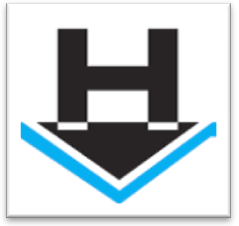 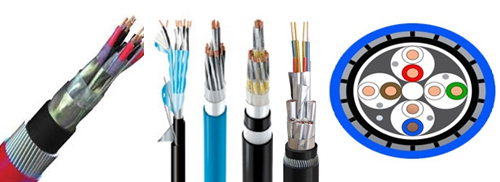 Hitesh Electric Corporation
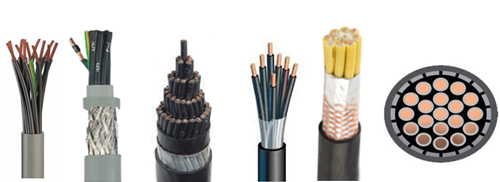 Leadership in Distribution
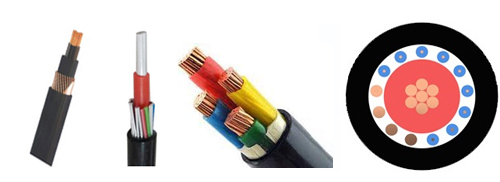 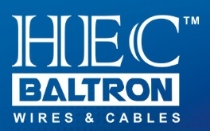 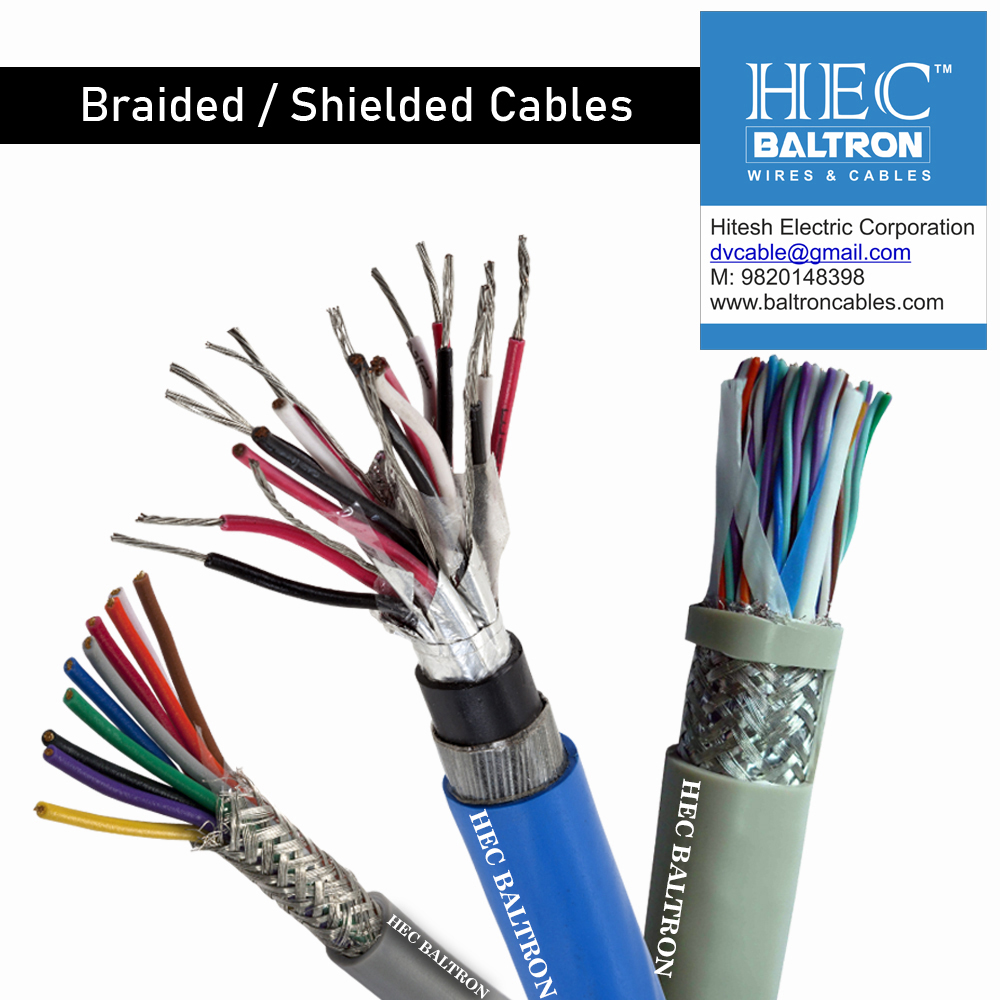 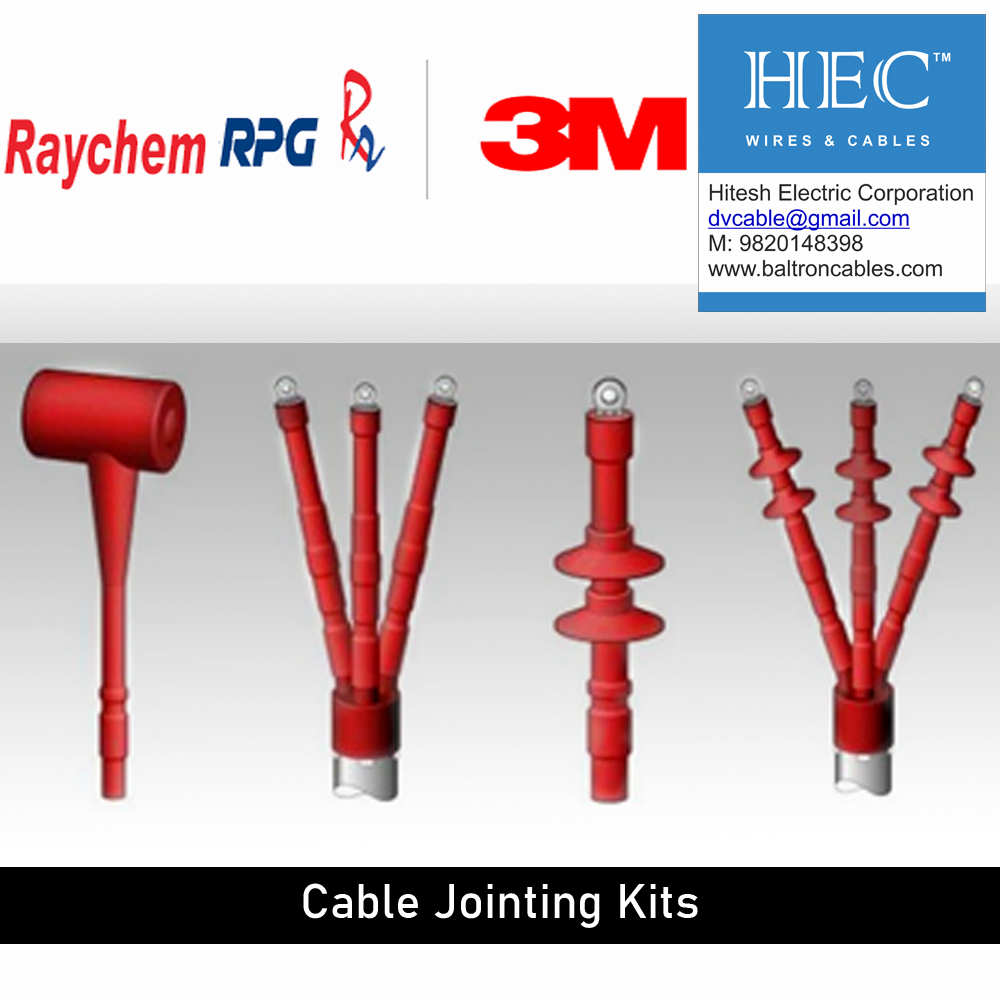 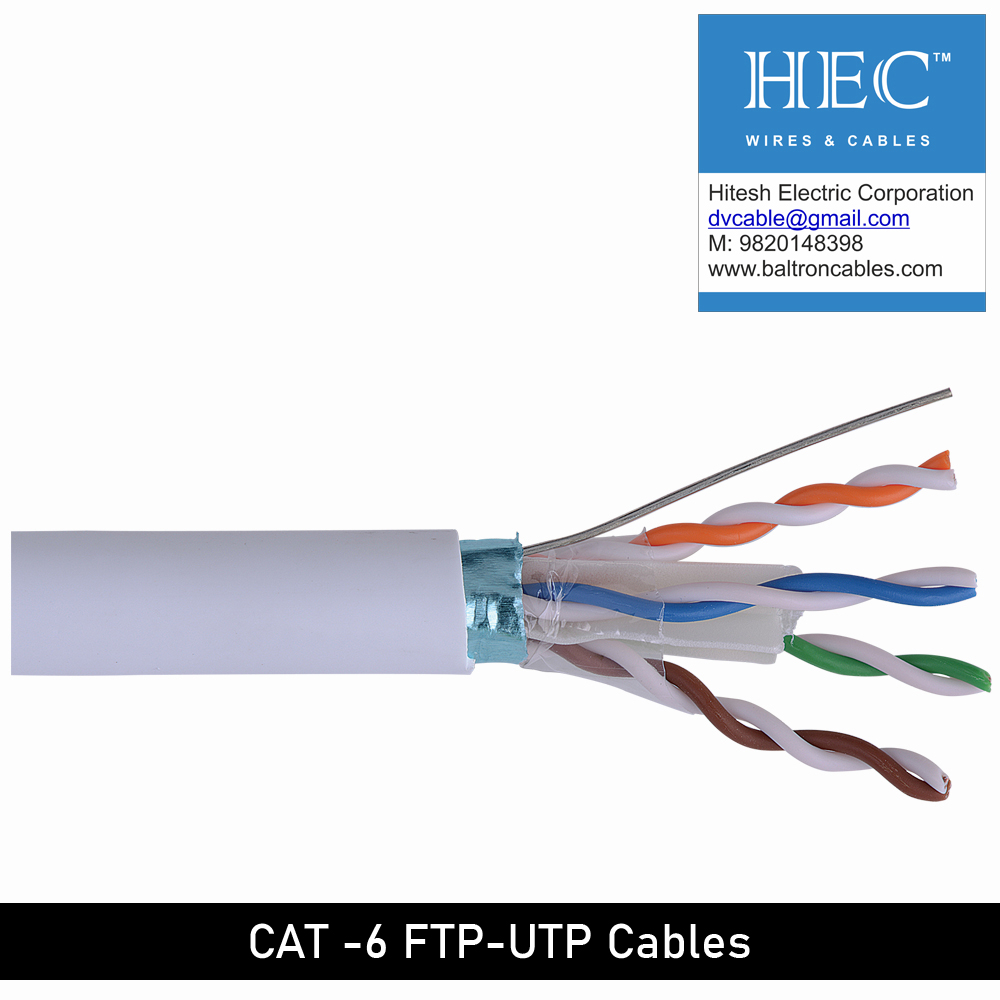 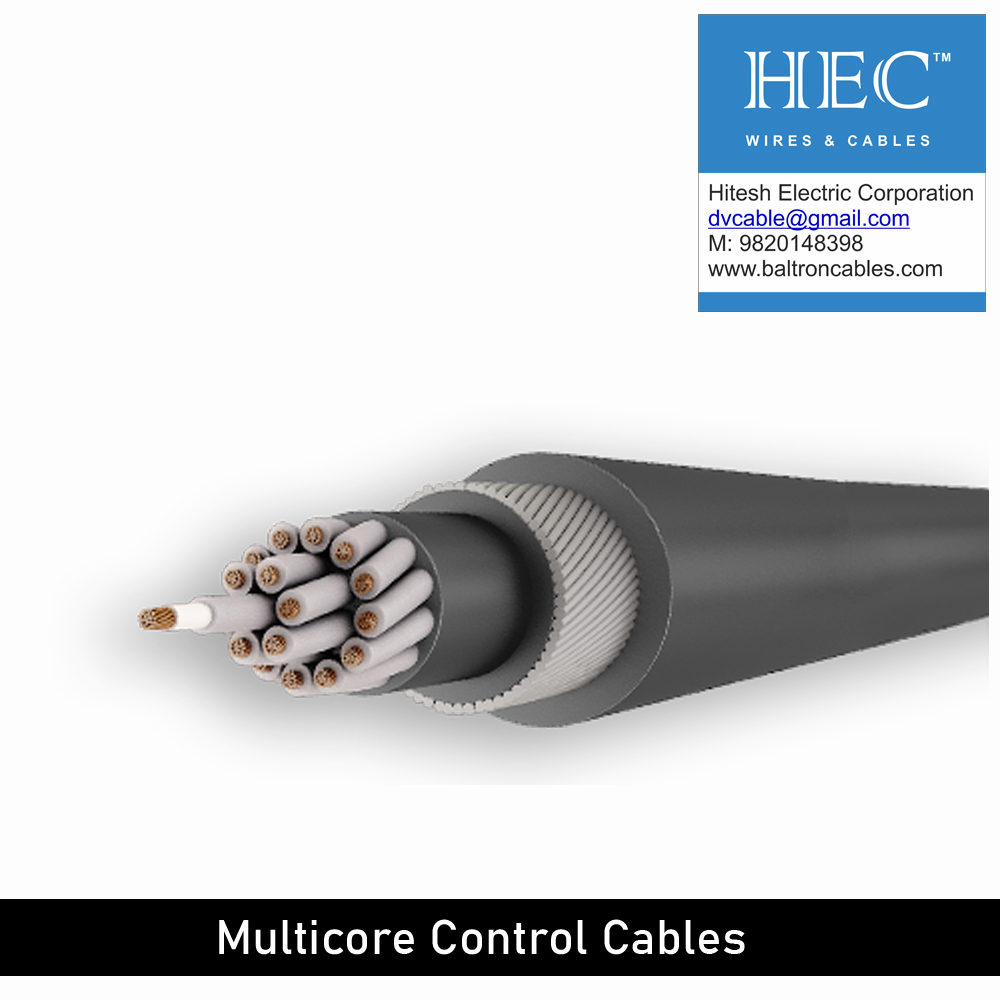 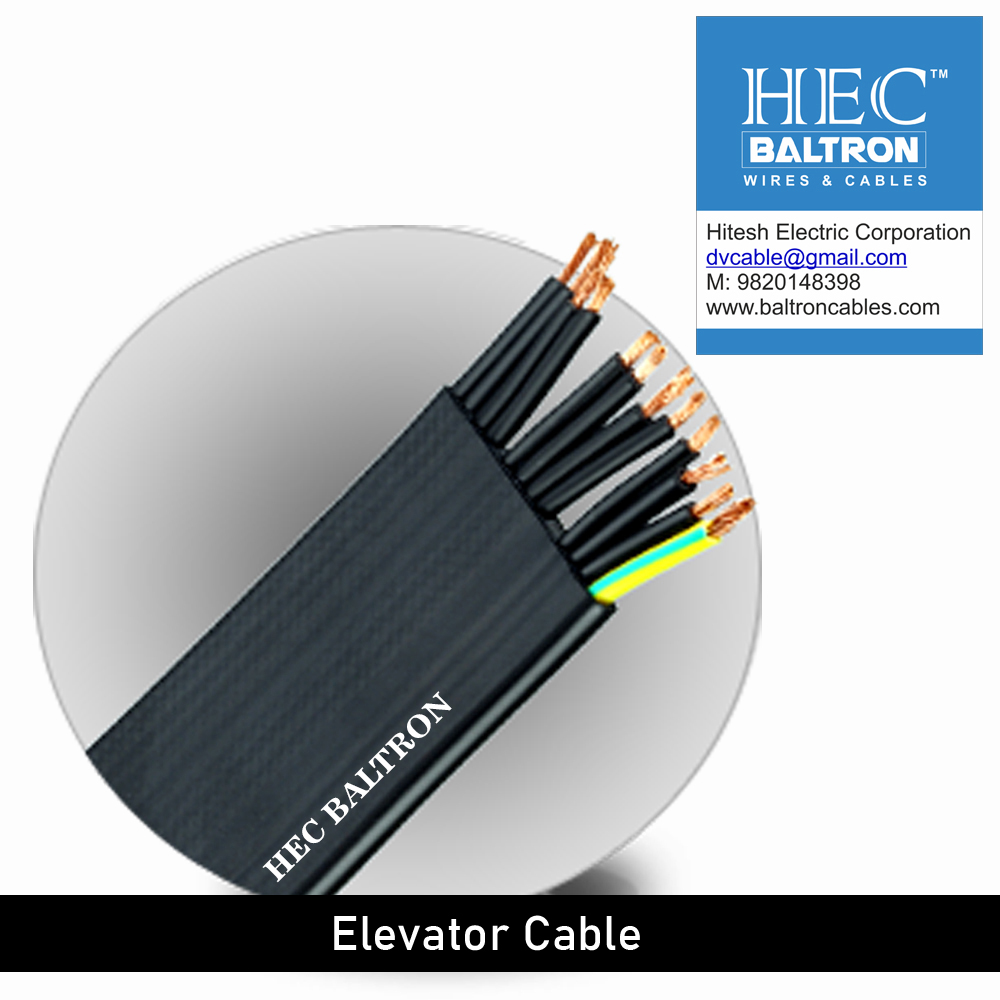 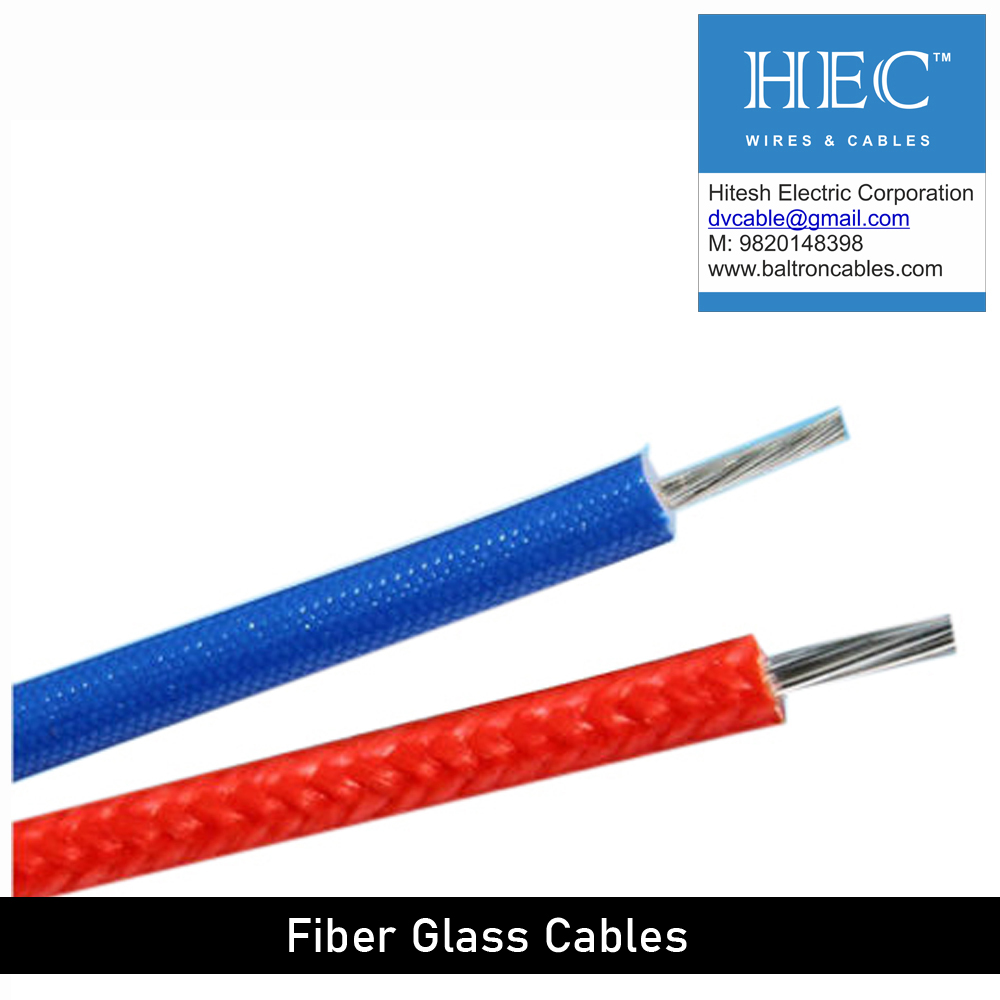 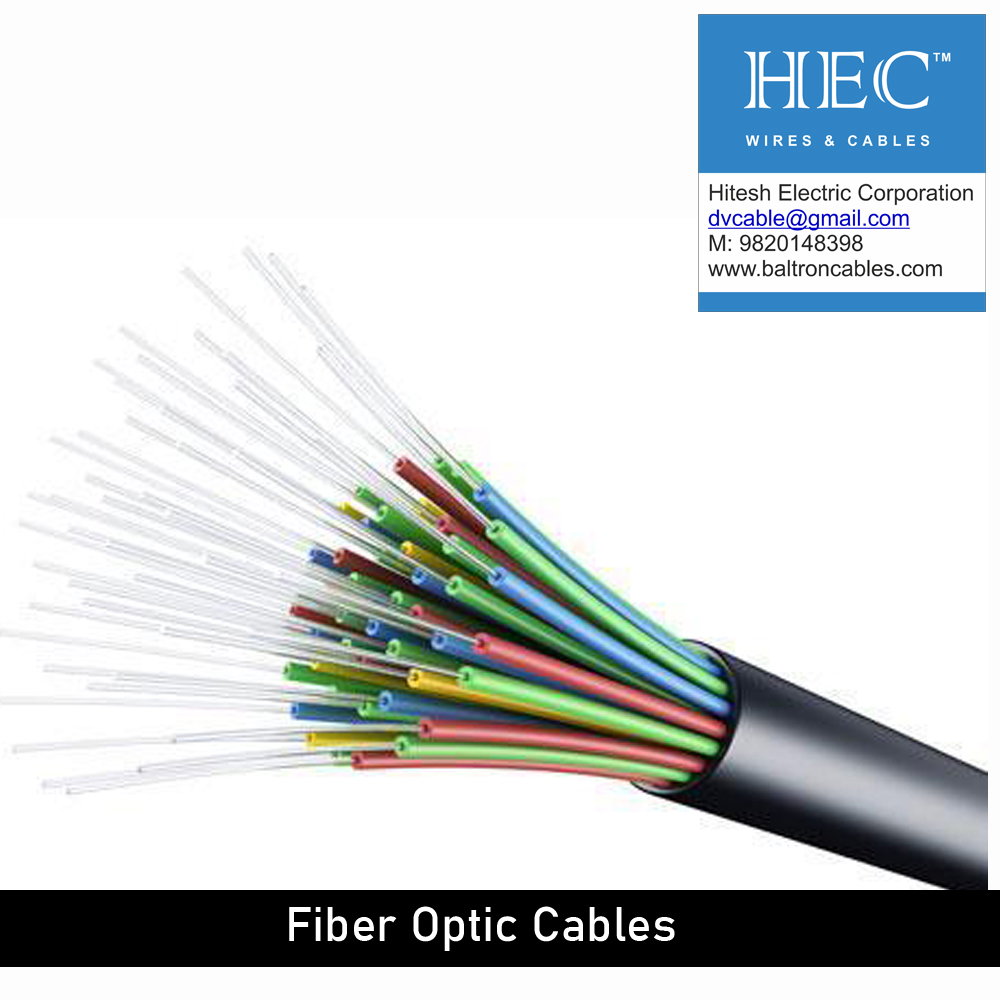 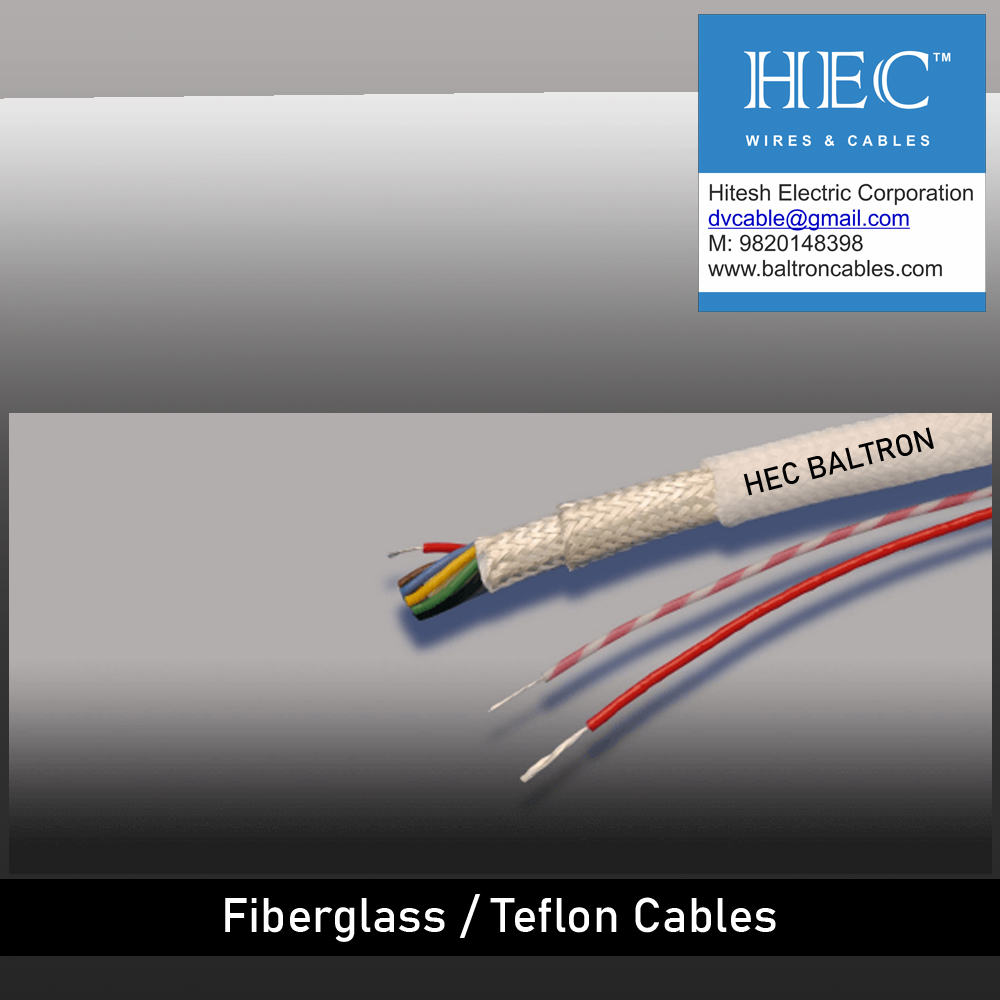 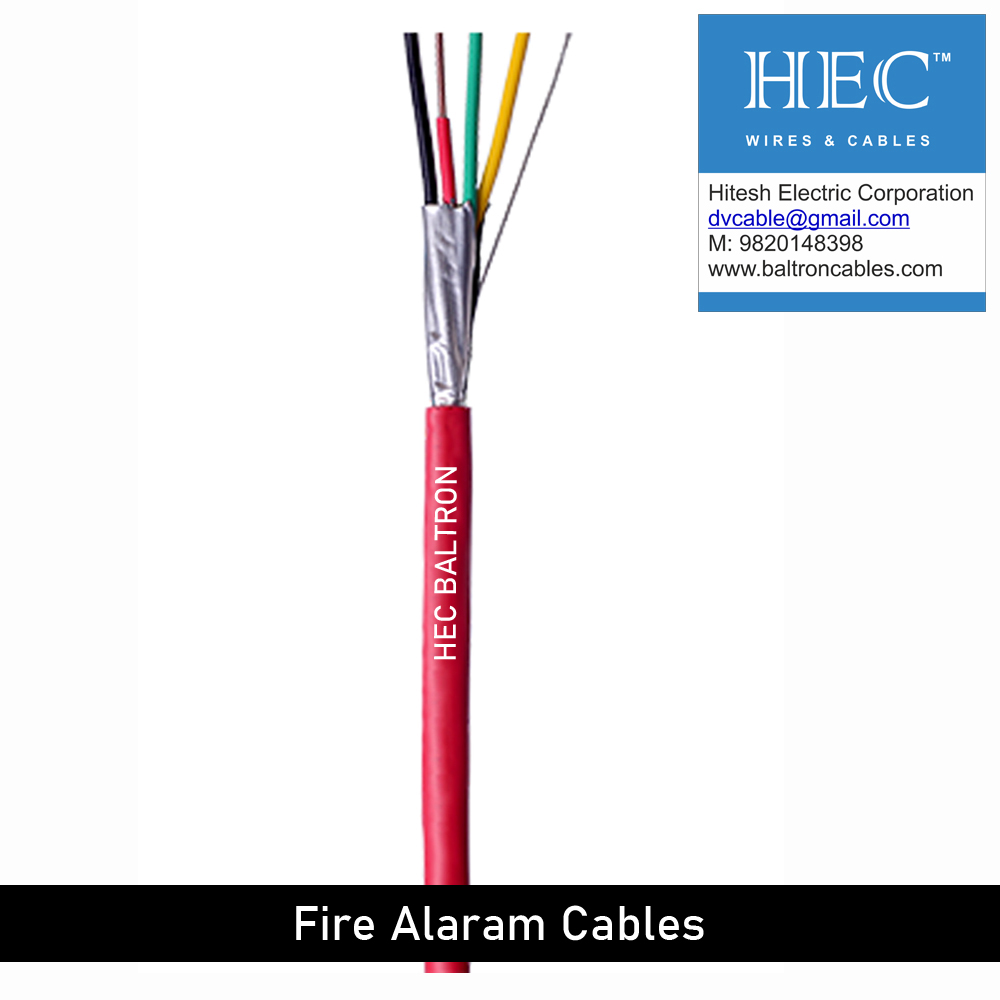 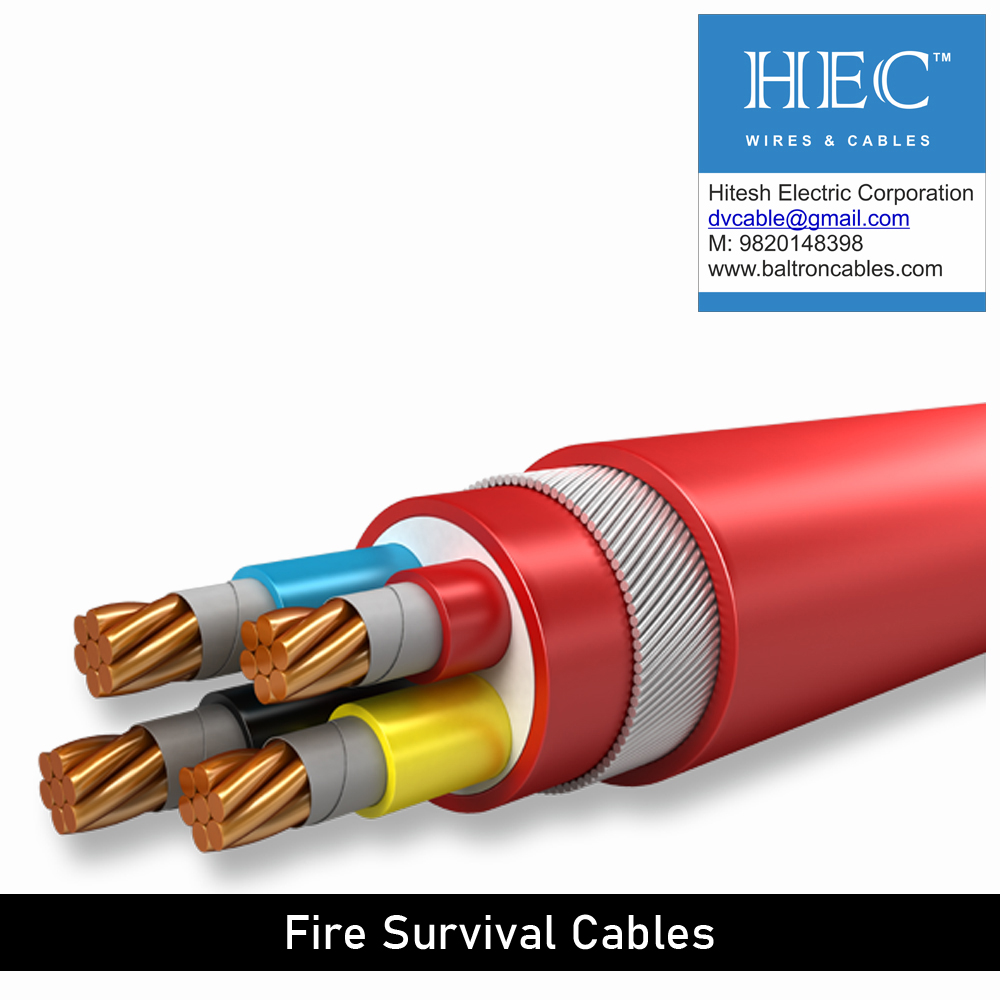 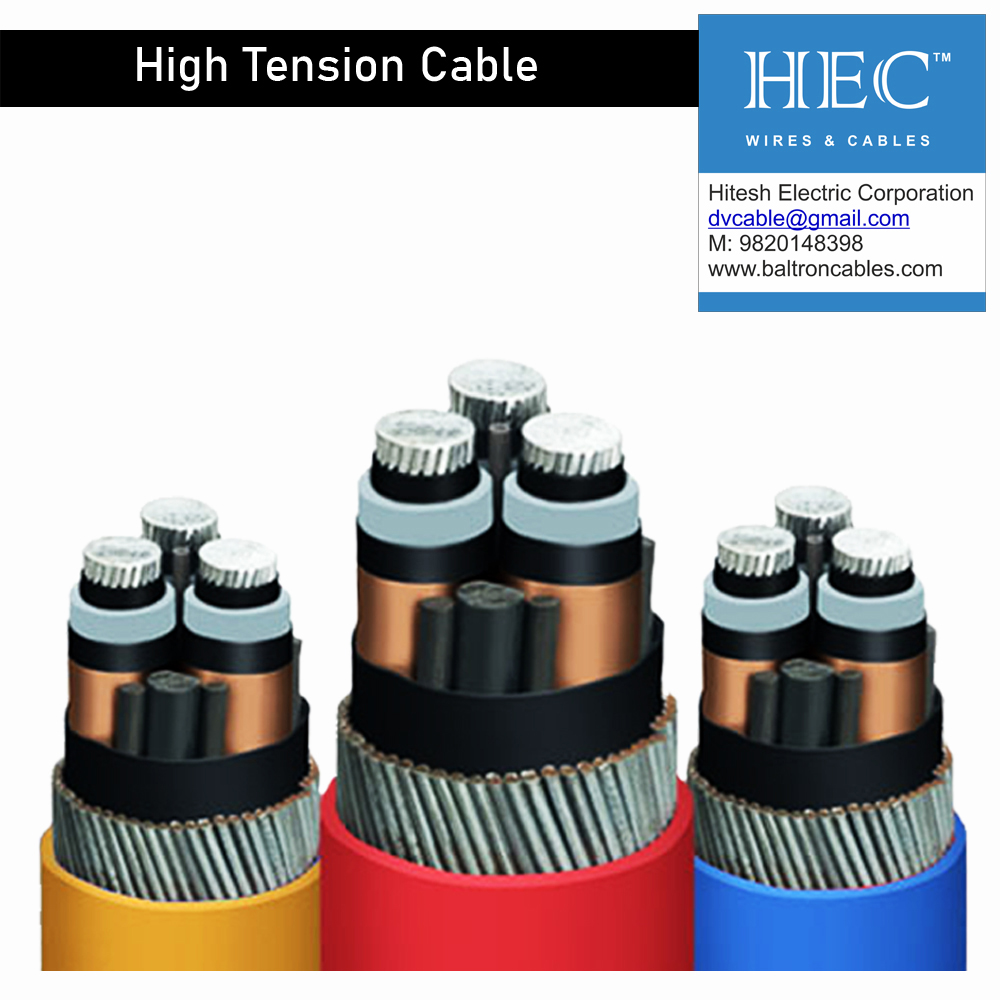 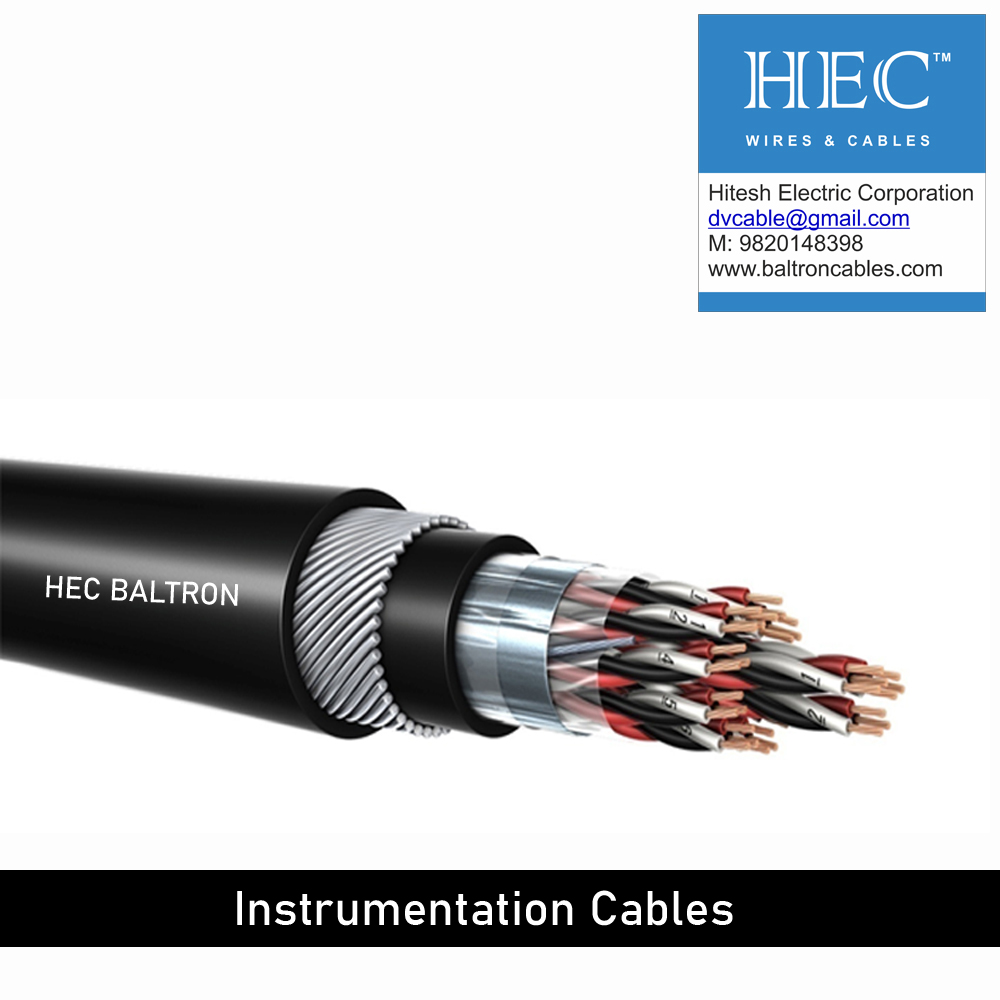 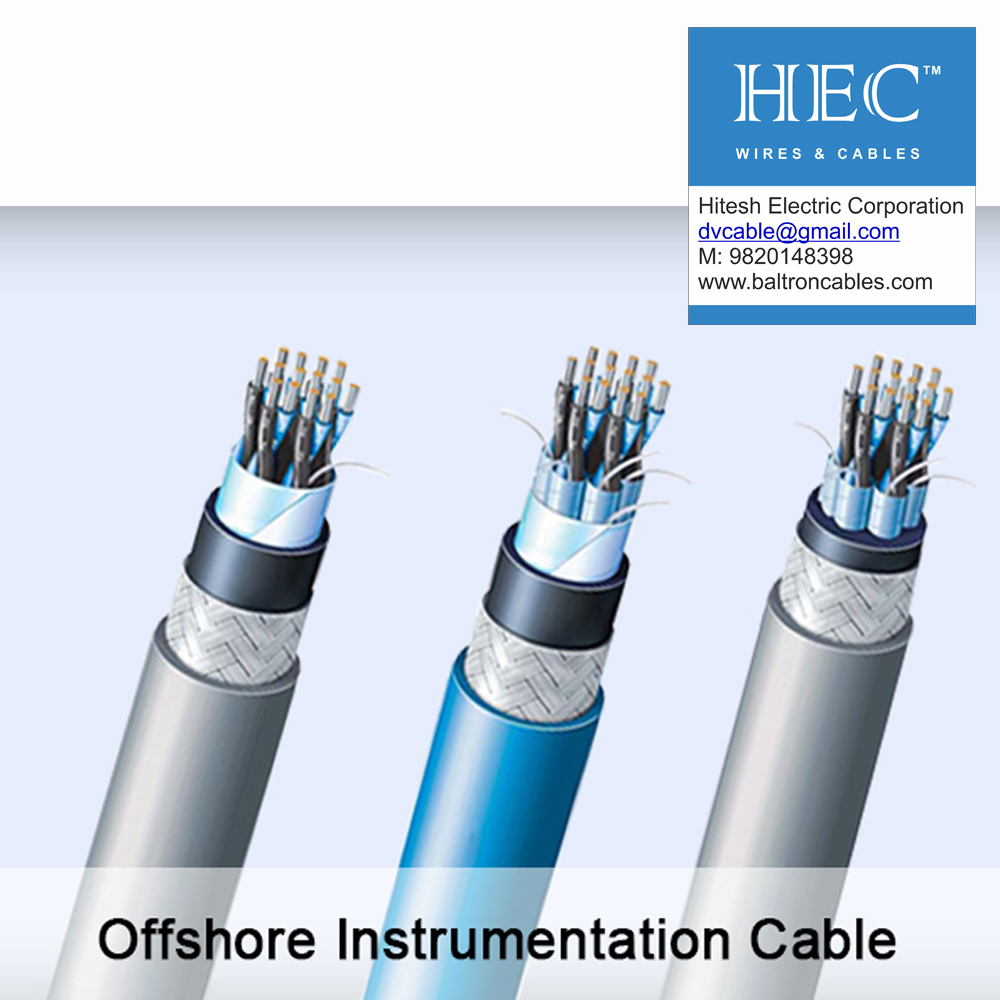 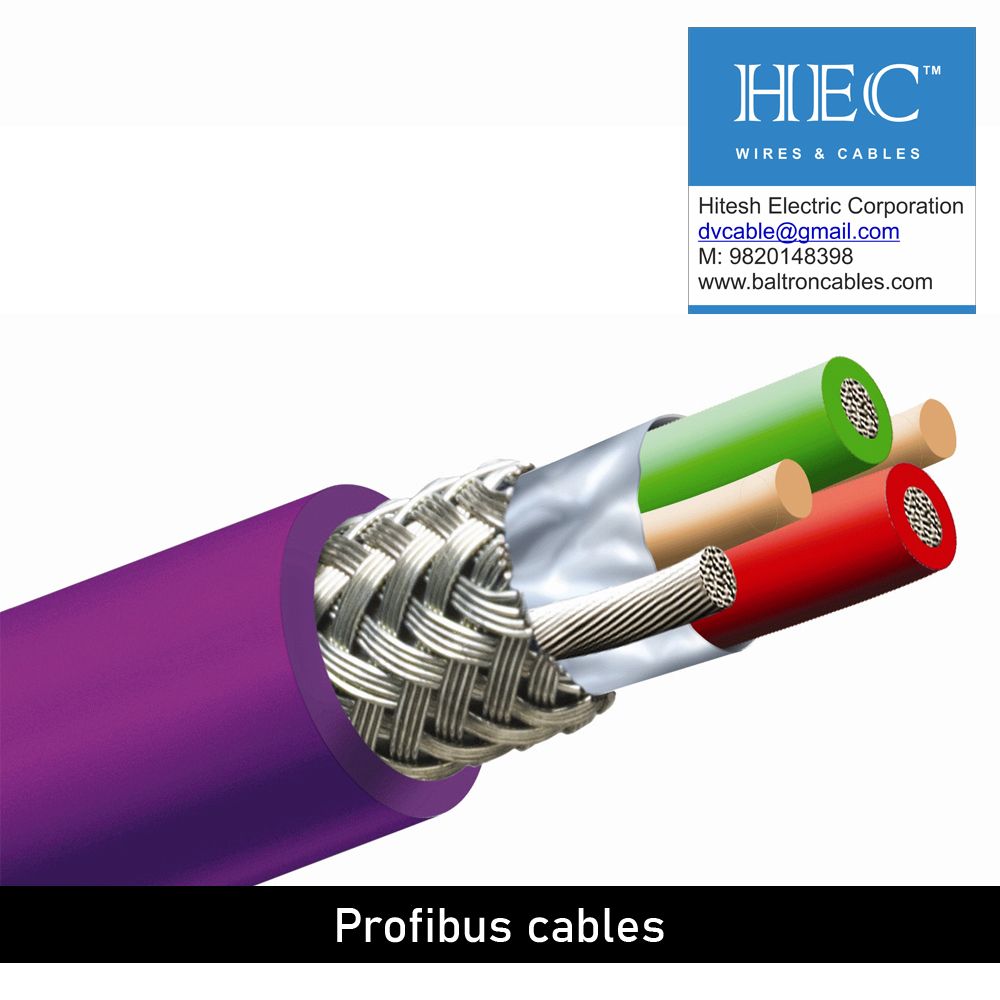 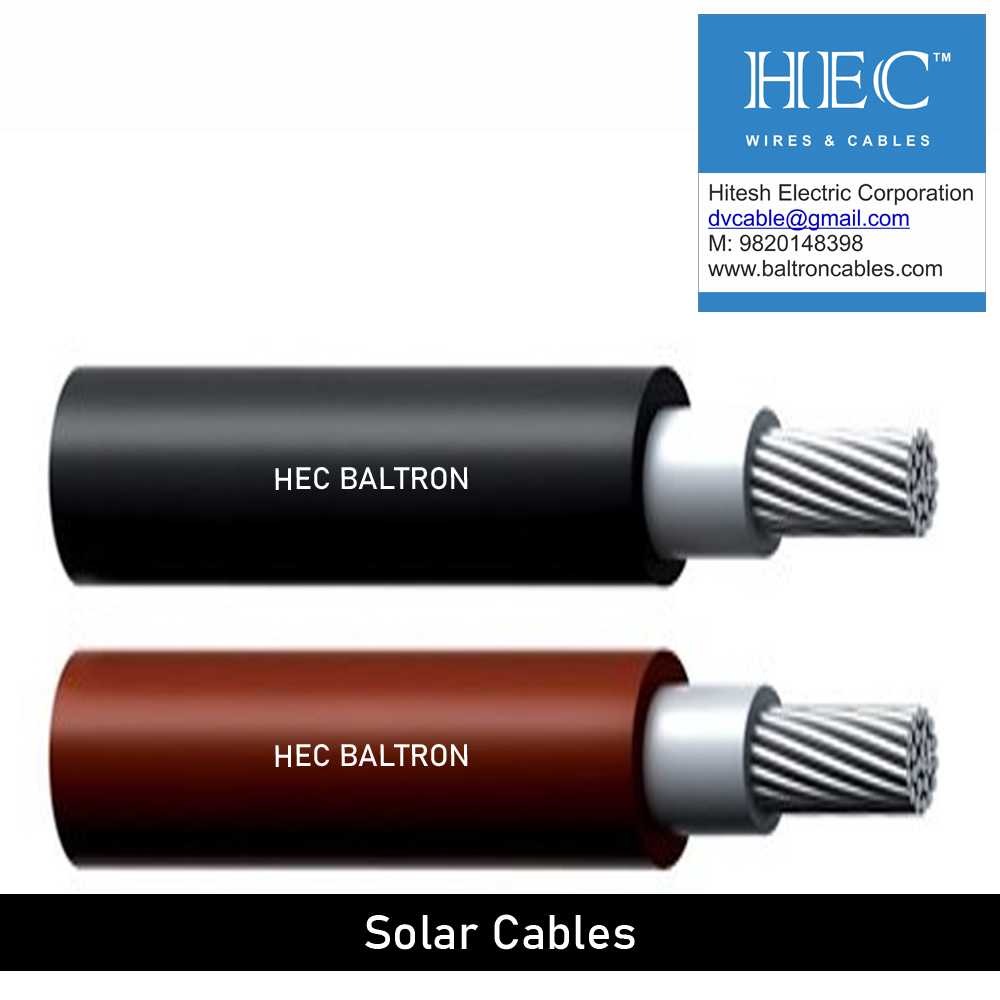 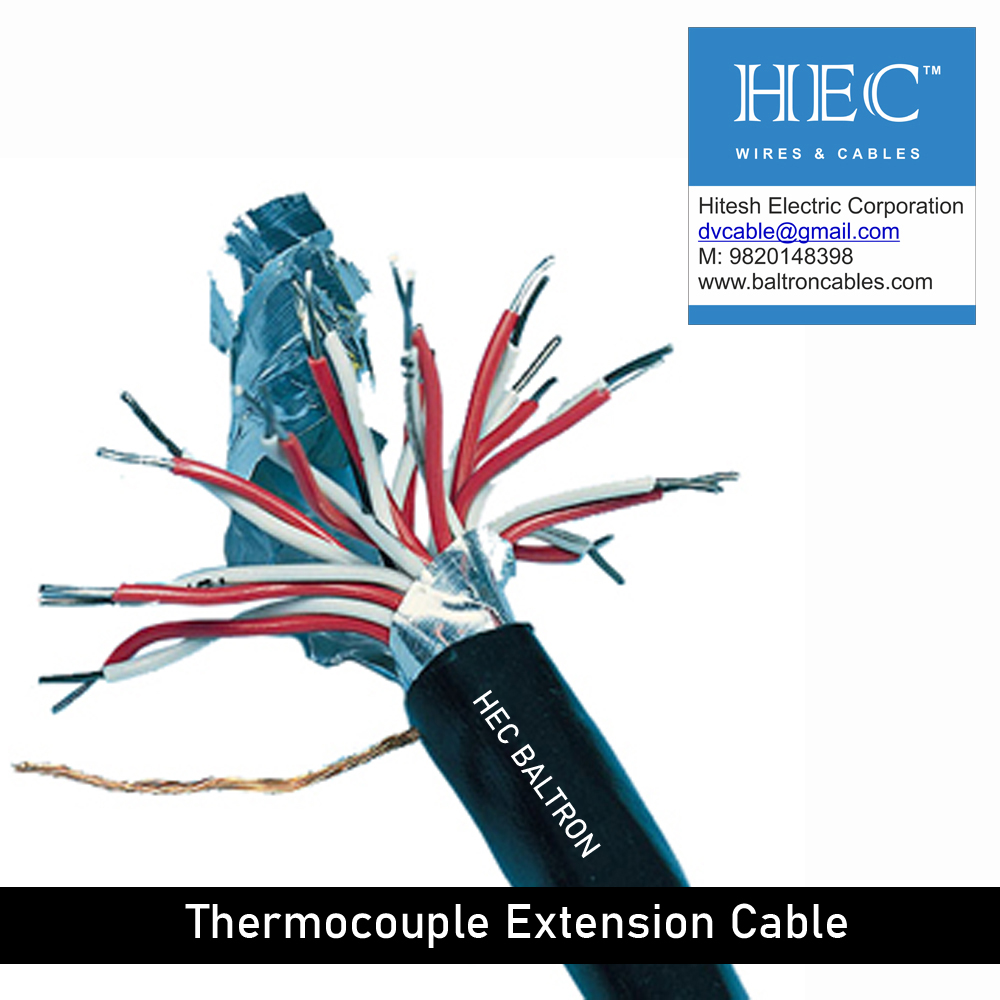 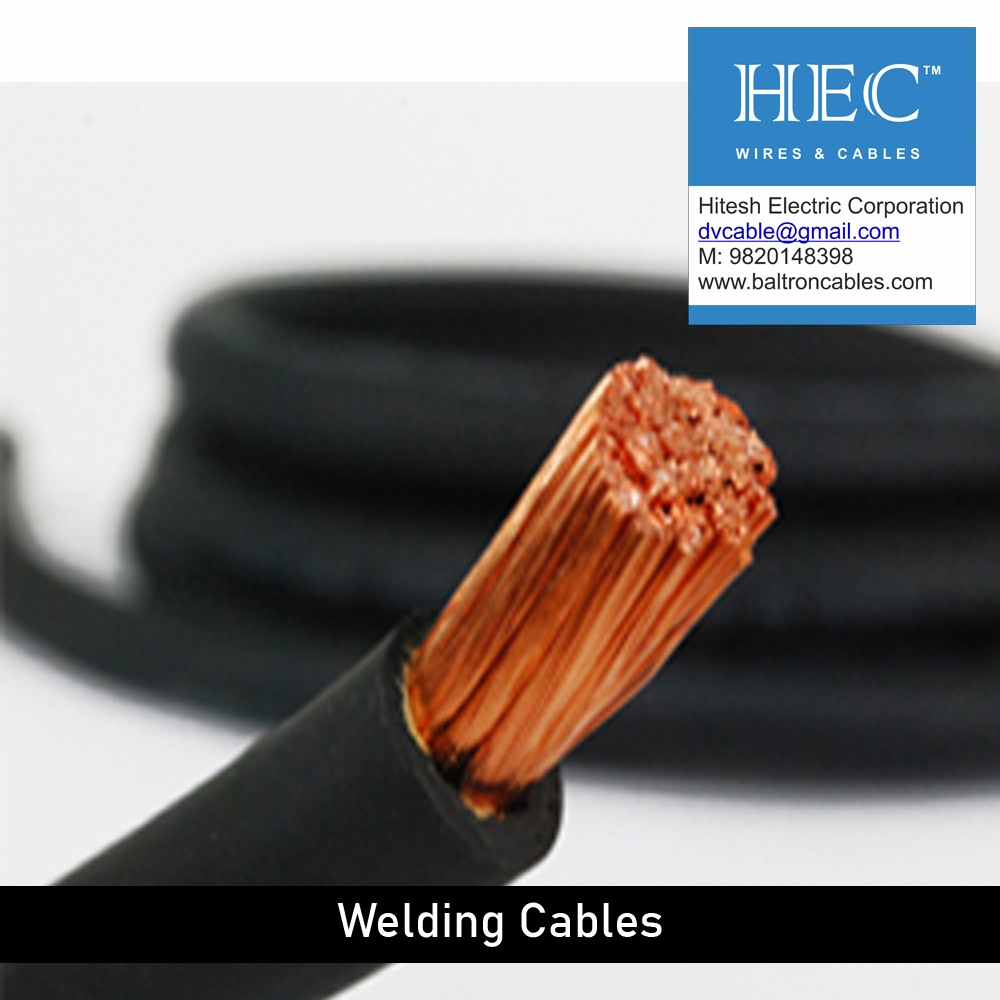 Other then Above wide range of cables covering
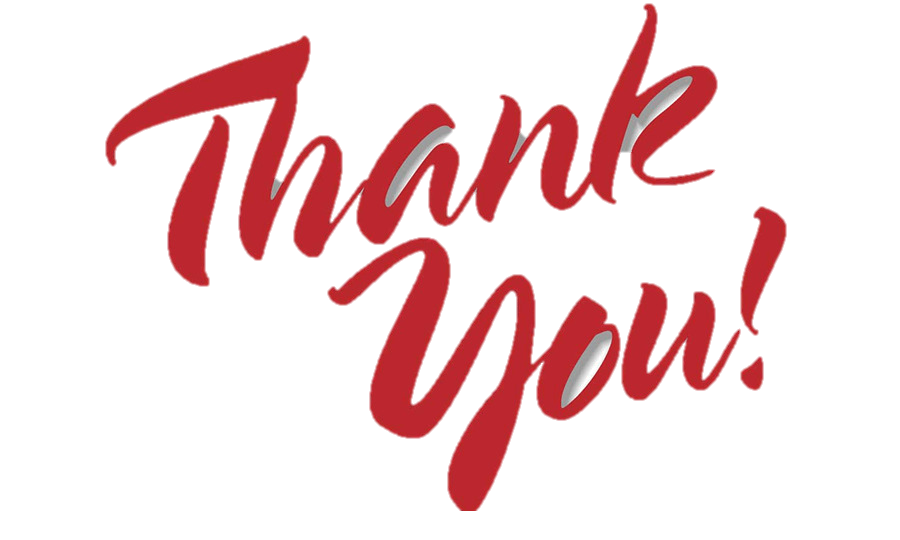 Hitesh Electric Corporation
147, Lohar Chawl, 9‐Tavawala Building, Mumbai 400067
Office :  022-22096361/ 22064216/ 28628834
Dharmesh Sodha – 9820148398
Email: dvcable@gmail.com
We Believe in : Work Start to Finish
Happy To serve you Best !!!